Beroepen
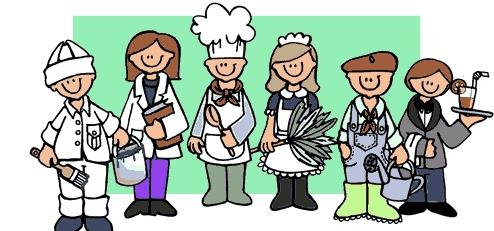 Loodgieter
Muzikant / Gitarist
Schoenmaker
Kok / Chef
Elektricien
Architect
Schrijver
Tuinman
Dokter
Taxichauffeur
Apotheker
Schilder
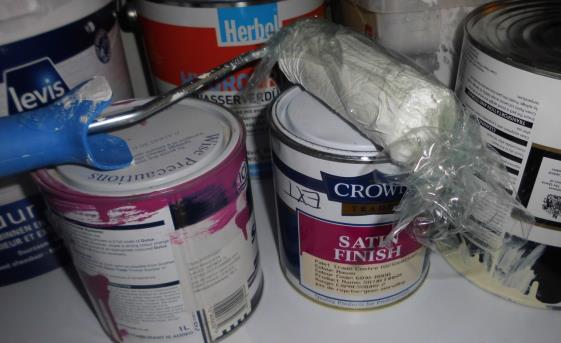 Kapper
Fotograaf
Bakker
Postbode
Bloemist
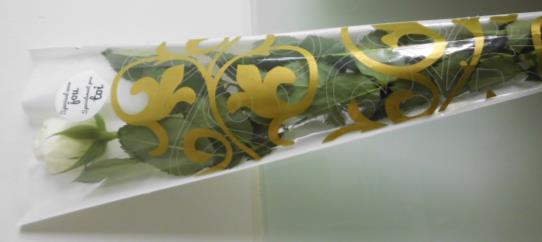 Secretaris
Brandweerman
Dierenarts
Leerkracht / Onderwijzer
Bankier
Slager / Beenhouwer
Kruidenier
DJ